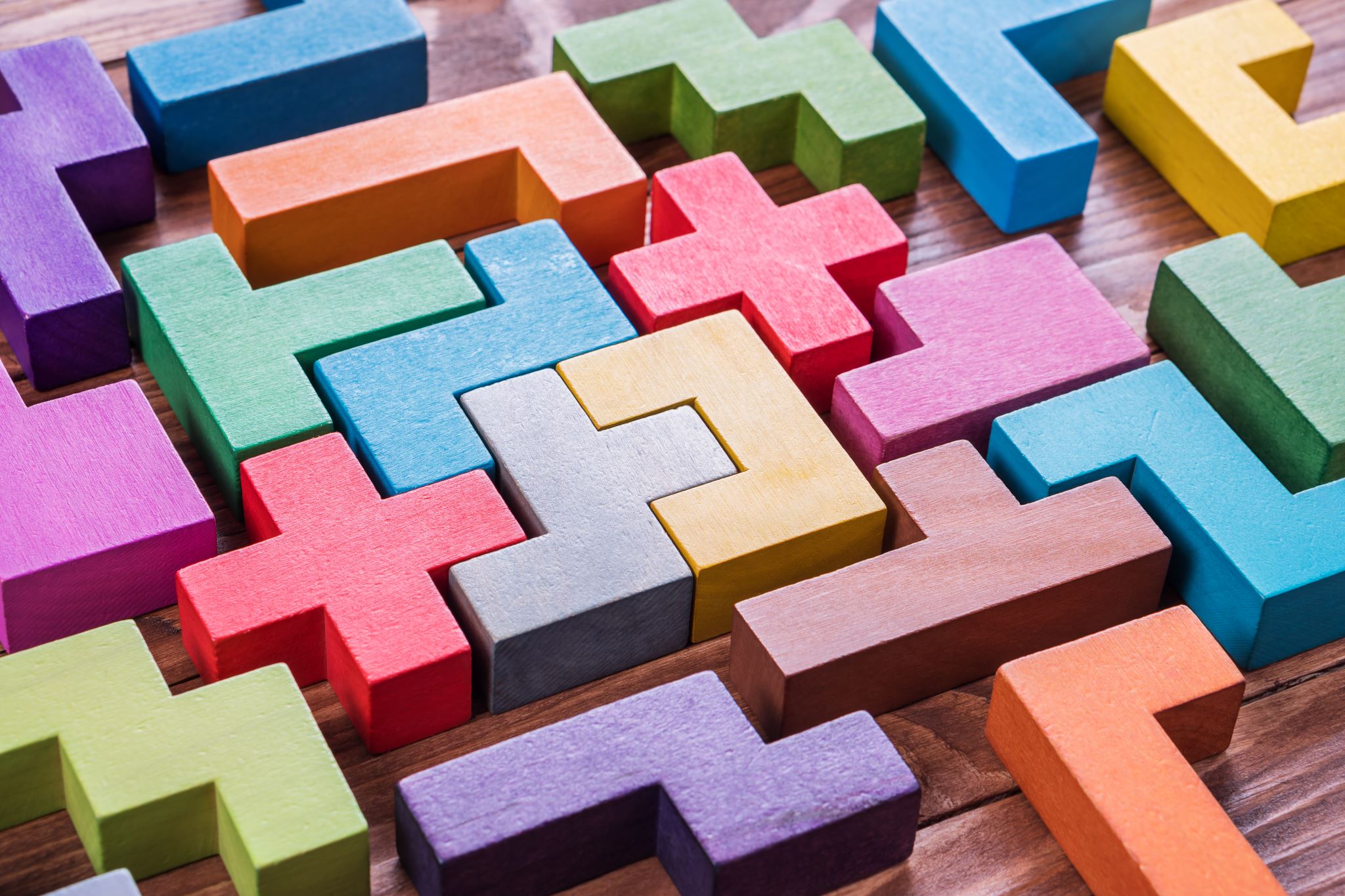 Estrategia didáctica
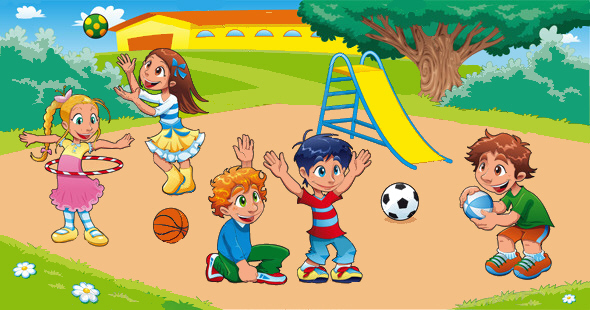 J.N. Dora González de Madero
Alumna: Kathia Anahí Castañuela Salas #2
https://www.youtube.com/watch?v=U_2TcRjmN7k